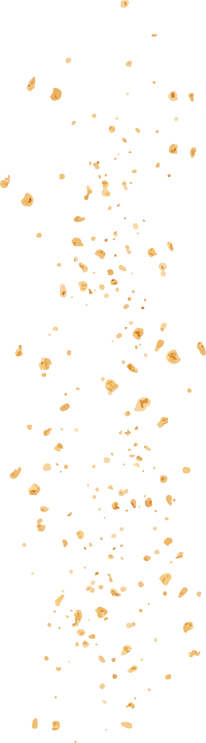 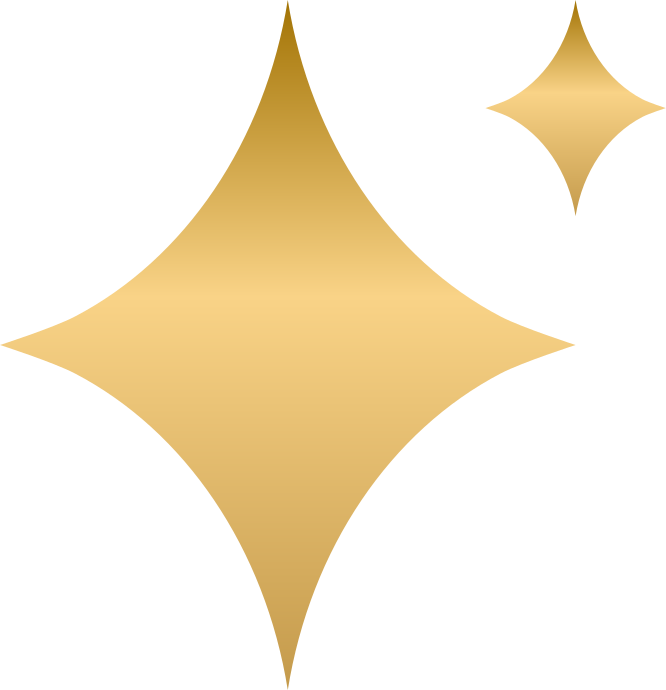 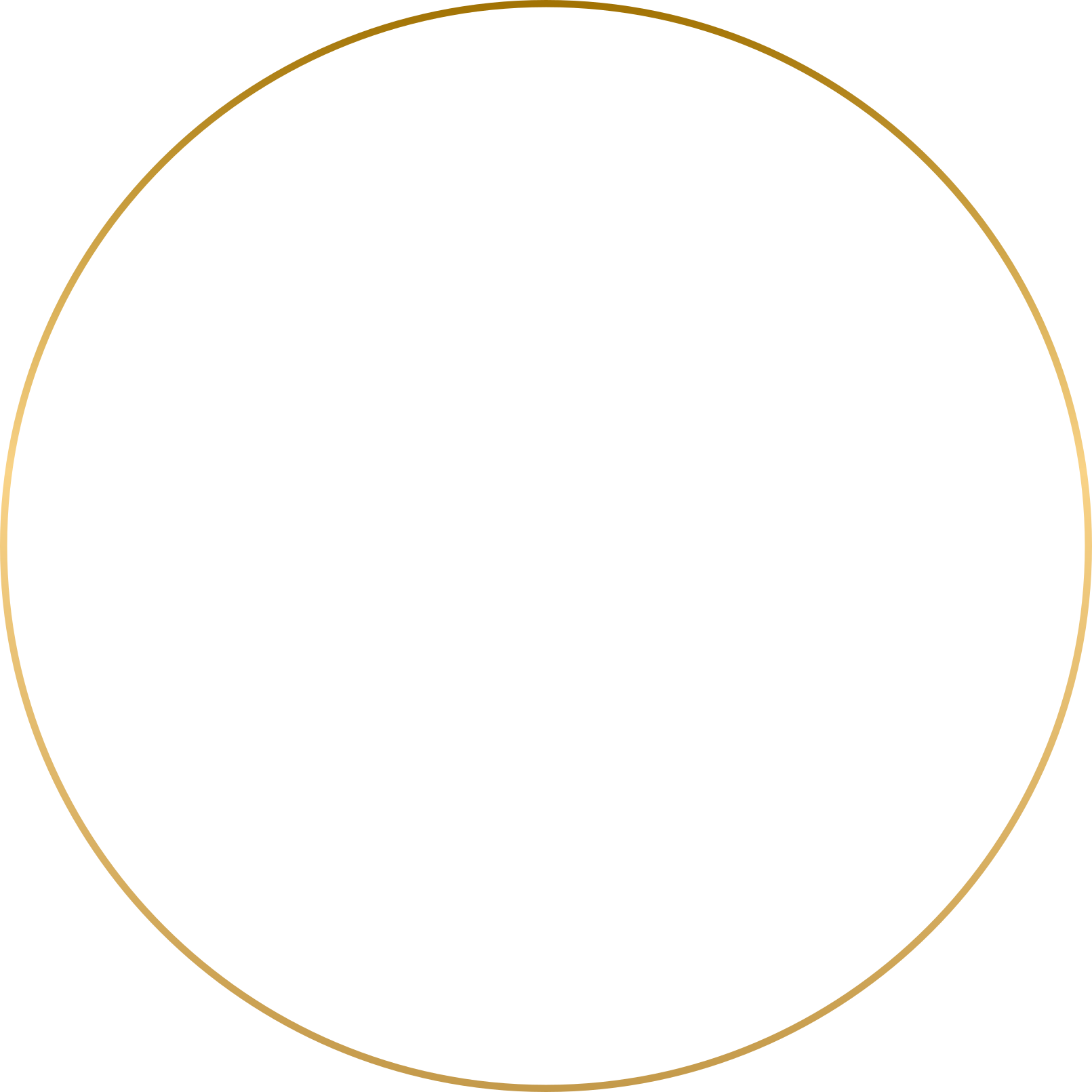 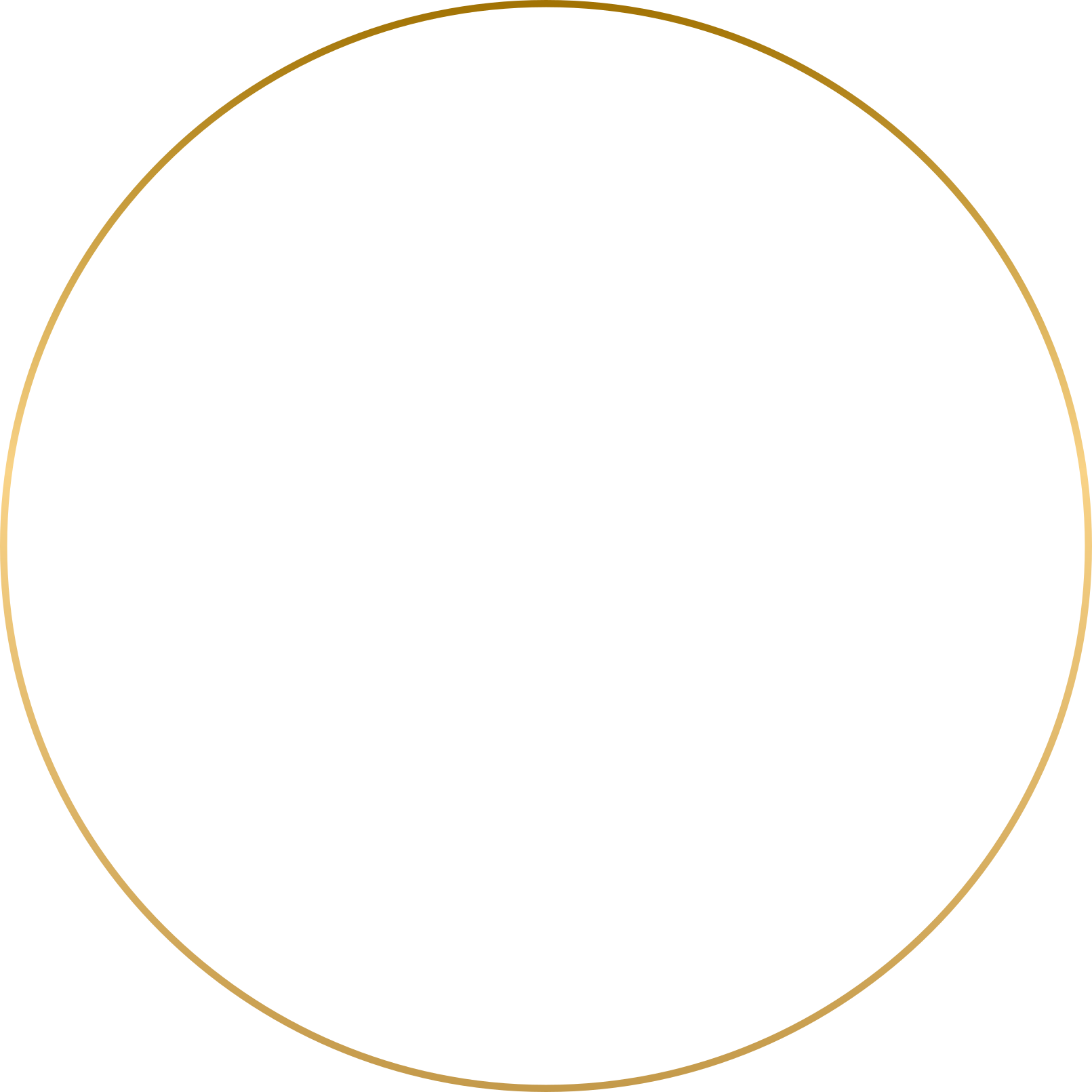 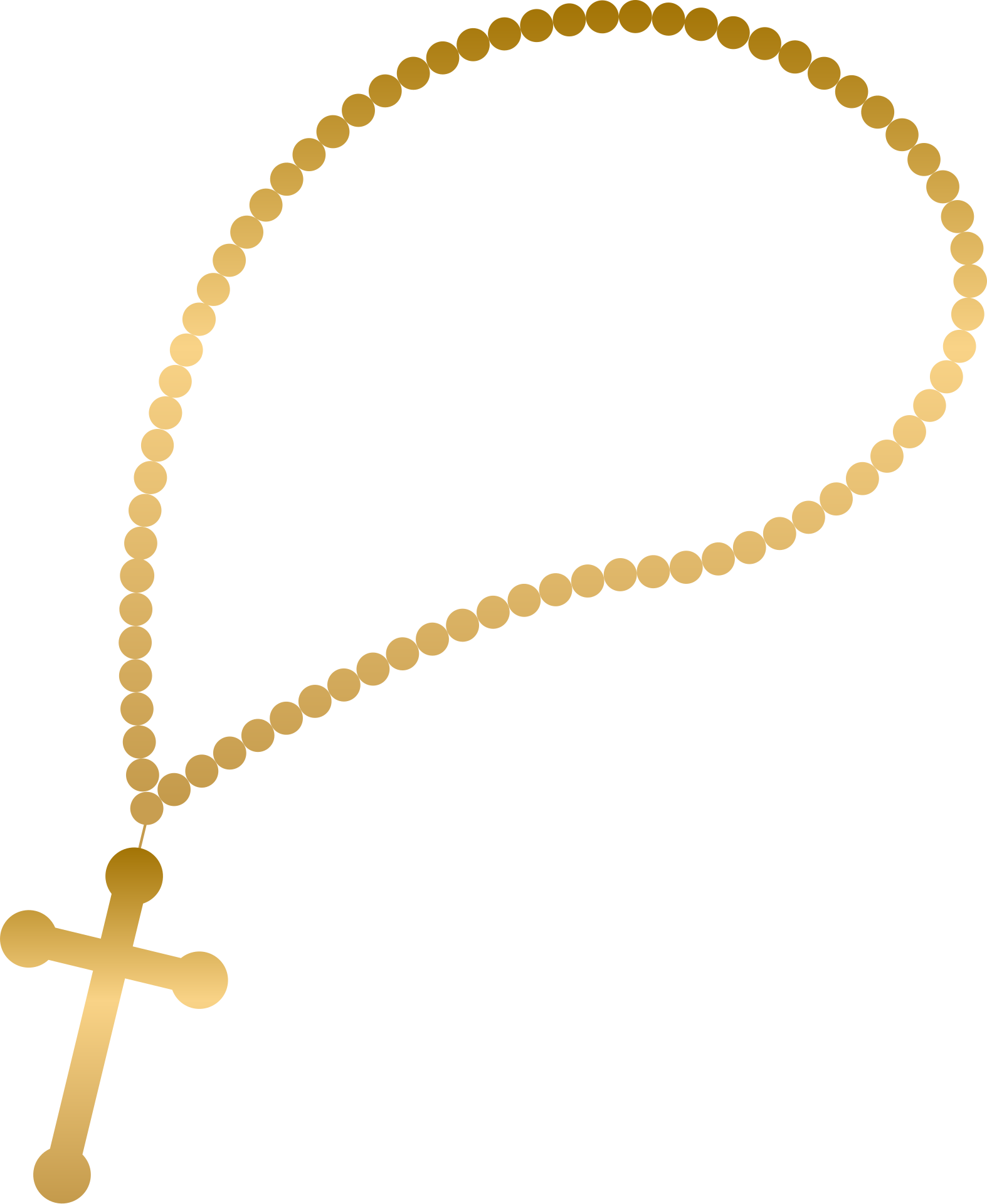 MI PRIMERA
COMUNIÓN
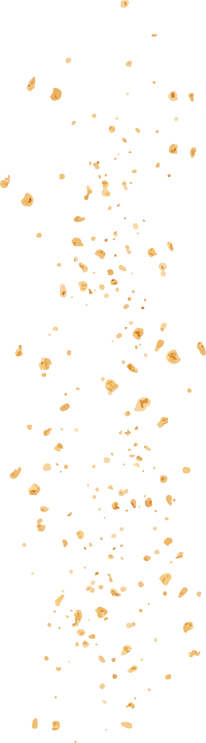 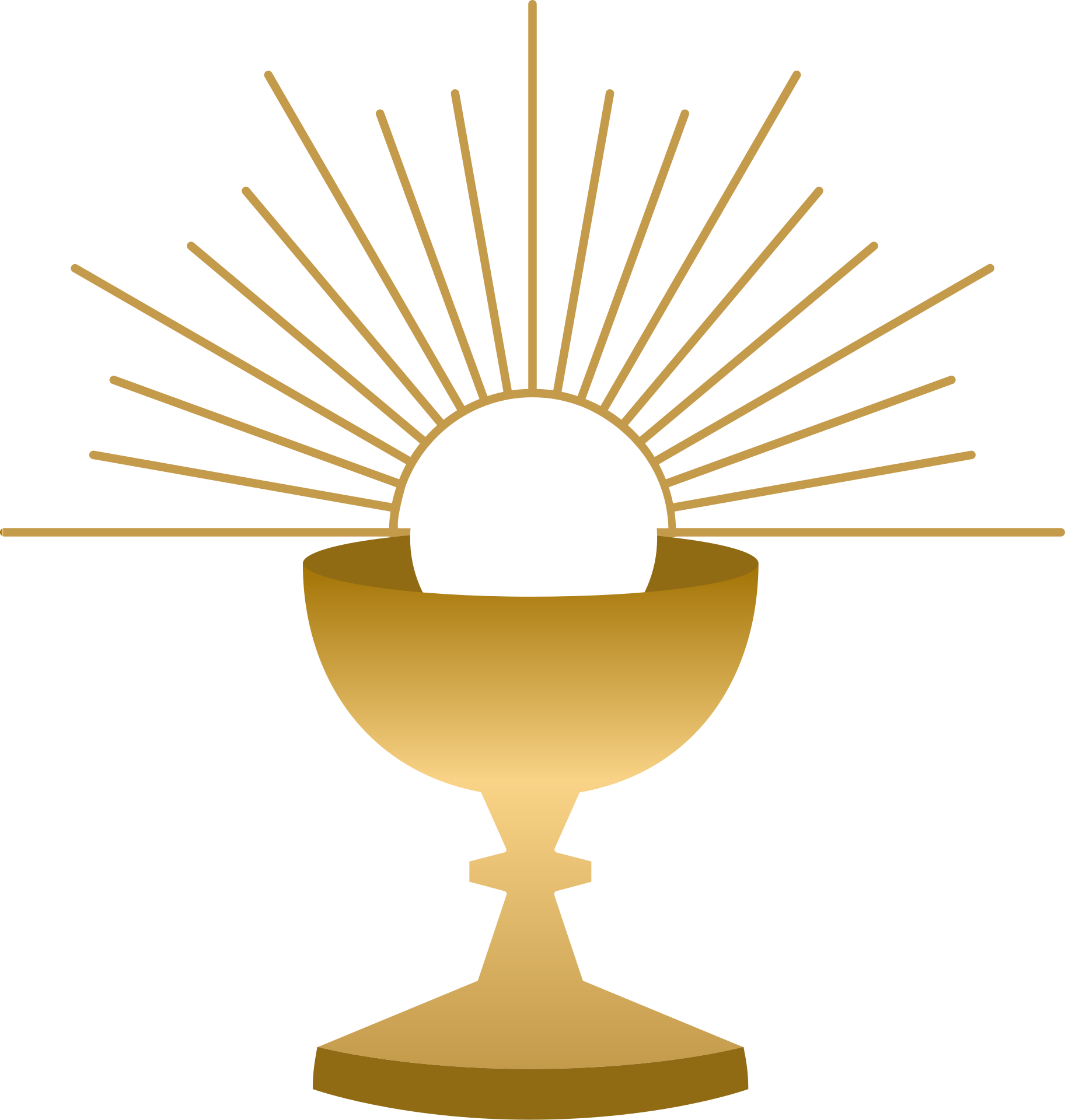 MAYO
DOMINGO
14:00
20
2023
HRS
Lo vamos a celebrar en:
Calle Blanca 123, Madrid